Figure 1. Ten most common cancers by sex and sub-region, GLOBOCAN 2008. (a) Eastern Asia. (b) South Eastern Asia. (c) ...
Jpn J Clin Oncol, Volume 42, Issue 10, October 2012, Pages 867–881, https://doi.org/10.1093/jjco/hys077
The content of this slide may be subject to copyright: please see the slide notes for details.
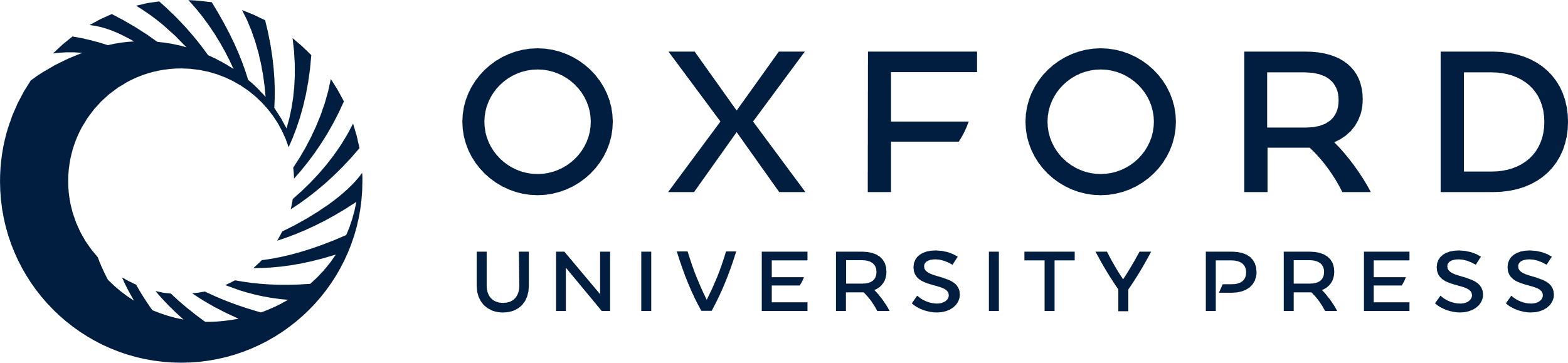 [Speaker Notes: Figure 1. Ten most common cancers by sex and sub-region, GLOBOCAN 2008. (a) Eastern Asia. (b) South Eastern Asia. (c) Pacific Island.


Unless provided in the caption above, the following copyright applies to the content of this slide: © The Author 2012. Published by Oxford University Press. All rights reserved. For Permissions, please email: journals.permissions@oup.com]